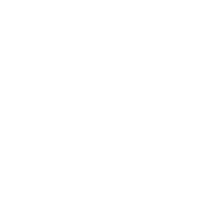 Dom zdravlja                         „Novi Sad”
RAD SAVETOVALIŠTA ZA MLADE DOMA ZDRAVLJA „NOVI SAD“ U OBLASTI PREVENCIJE PUŠENJA I UPOTREBE DRUGIH DUVANSKIH PROIZVODA
Mr sci med.dr Dragana Zarić
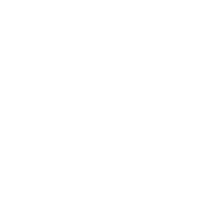 Savetovalište za mlade – lična karta
Osnovano 01.11.2004. godine, kao jedno od prvih polivalentnih i multidisciplinarnih savetovališta u Srbiji. 
Radi sa adolescentima uzrasta od 10 do 19 godina (u sistemu i van sistema obrazovanja) kojih u Novom Sadu ima oko 40.000
Prostorije koje su prilagođene mladima (youth-friendly) u objektu Jovan Jovanović Zmaj (ul. Zmaj Ognjena Vuka 19)
Dostupni smo svakog radnog dana od 7:00-20:00
Telefon: 021/451-451
Email: mladi.dzns@yahoo.com
Facebook, Twitter, Instagram, sajt Doma zdravlja www.dzns.rs
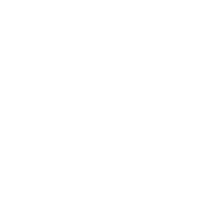 Savetovalište za mlade – lična karta
U organizacionoj strukturi Doma zdravlja pripada Službi za zdravstvenu zaštitu dece
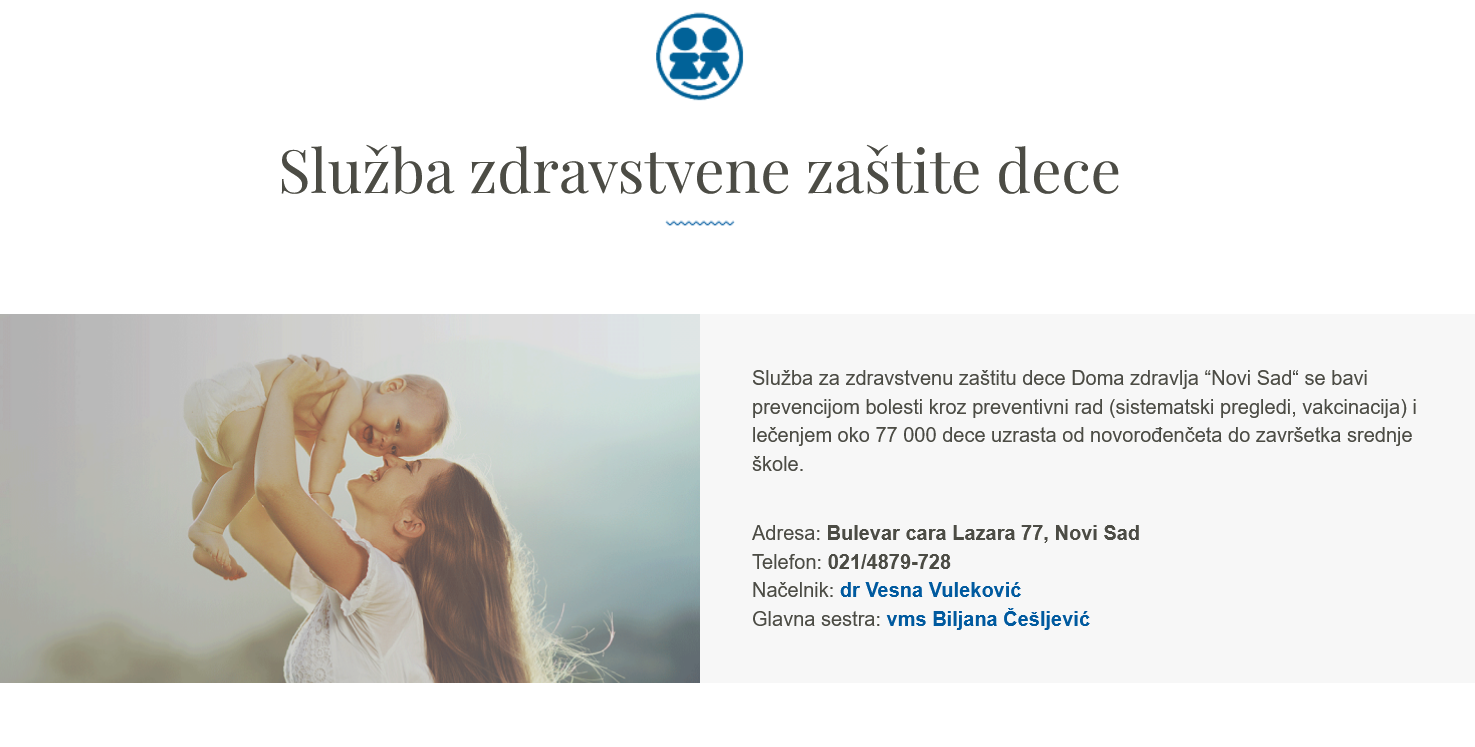 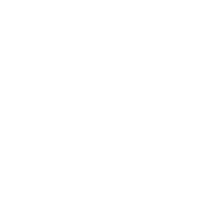 Savetovalište za mlade – tim
1 lekar specijalista socijalne medicine
2 diplomirana psihologa
1 diplomirani pedagog
2 strukovne medicinske sestre – specijalisti javnog zdravlja
1 strukovna medicinska sestra
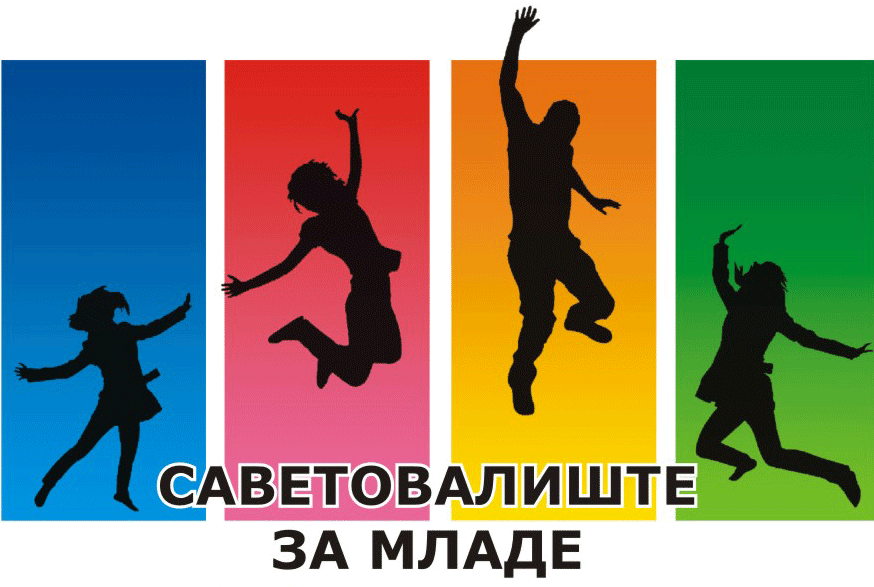 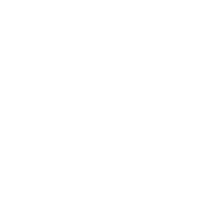 Metode zdravstveno vaspitnog rada u Savetovalištu
Individualno savetodavni rad
Grupni zdravstveno vaspitni rad
Predavanja
Radionice
Tribine
Kampanje (prema Kalendaru javnog zdravlja)
Nastupi u medijima
Konferencije / kongresi
Online paneli
…
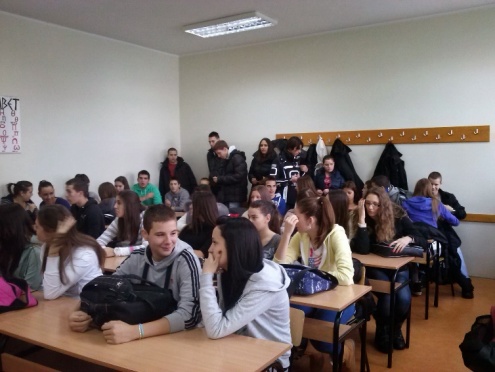 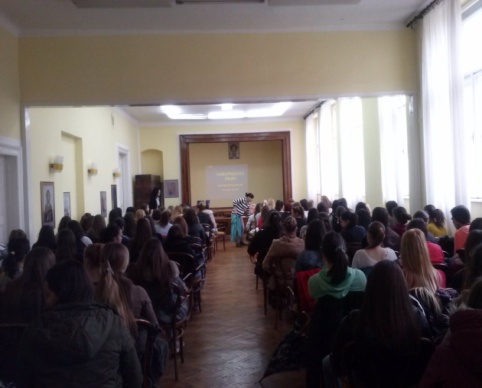 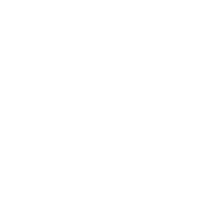 Zdravstveno vaspitna sredstva u Savetovalištu
Flajeri i plakati 
Publikovani u okviru projekata – autorsko delo tima Savetovališta
Distribucija iz IZJZV, Batuta itd. 
Očigledna sredstva (model ženskog torzoa, model testisa, muški i ženski kondomi, naočare za simulaciju stanja opijenosti alkoholom i psihoaktivnim supstancama)
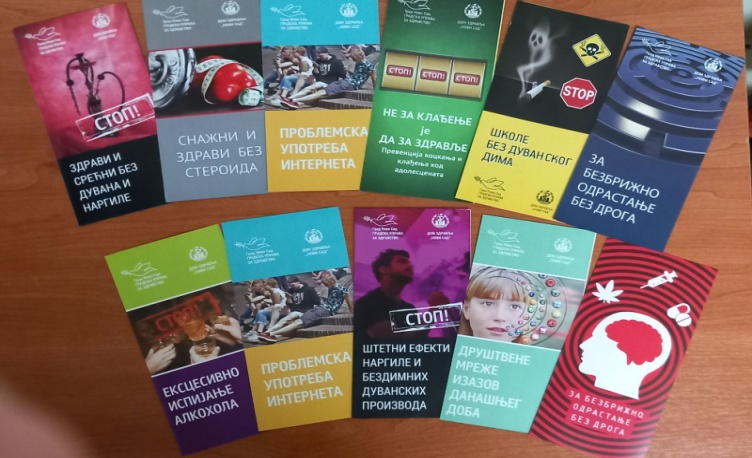 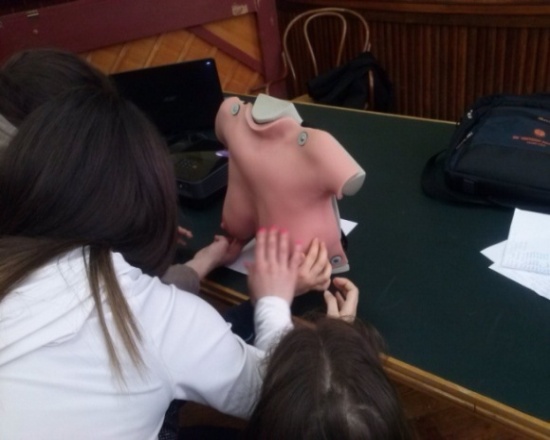 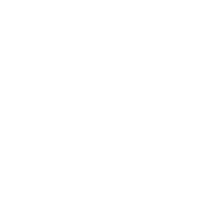 Savetovalište za mlade - oblasti rada
2004.
2024.
2011.
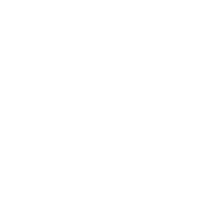 Kurikulumi su prilagođeni specifičnim starosnim grupama adolescenata
Osnovne škole
Lična higijena
Pravilna ishrana
Prevencija zadesnih povreda
Zaštita reproduktivnog zdravlja mladih
Prevencija bolesti zavisnosti (narkomanija i alkoholizam)
Prevencija pušenja, nargile i elektronska cigareta
Prevencija vršnjačkog nasilja
Prevencija problemske upotrebe interneta (društvene mreže)
Prevencija kockanja i klađenja
Srednje škole
Pravilna ishrana
Zaštita reproduktivnog zdravlja mladih
Prevencija bolesti zavisnosti (narkomanija i alkoholizam)
Prevencija pušenja, nargile i elektronska cigareta
Prevencija problemske upotrebe interneta
Steroidi i suplementi
Prevencija kockanja i klađenja
Samopregled dojki
Samopregled testisa
Godišnji izveštaj za 2023.
Prevencija narkomanije: 17 predavanja, 49 radionica. Ukupan broj obuhvaćenih učenika: 884.
Prevencija alkoholizma: 13 predavanja, 43 radionice. Ukupan broj obuhvaćenih učenika: 698.
Prevencija pušenja: 30 predavanja, 87 radionica. Ukupan broj obuhvaćenih učenika: 1417.
Prevencija zavisnosti od interneta: 28 predavanja, 87 radionica. Ukupan broj obuhvaćenih učenika: 1320.
Prevencija kockanja: 33 predavanja, 109 radionica. Ukupan broj obuhvaćenih učenika: 1510.
Prevencija upotrebe steroida i energetskih pića: 19 predavanja, 32 radionice. Ukupan broj obuhvaćenih učenika: 532.
Godišnji izveštaj za 2023.
Individualnim zdravstveno vaspitnim radom u Savetovalištu za mlade je obuhvaćeno 1.698 lica sa teritorije grada Novog Sada i Opštine Sremski Karlovci
Grupnim zdravstveno vaspitnim radom je obuhvaćeno 14.895 učenika sa teritorije grada Novog Sada i Opštine Sremski Karlovci 
Ukupan broj obuhvaćenih škola: 37 osnovnih i 23 srednje škole sa teritorije Grada Novog Sada i Opštine Sremski Karlovci
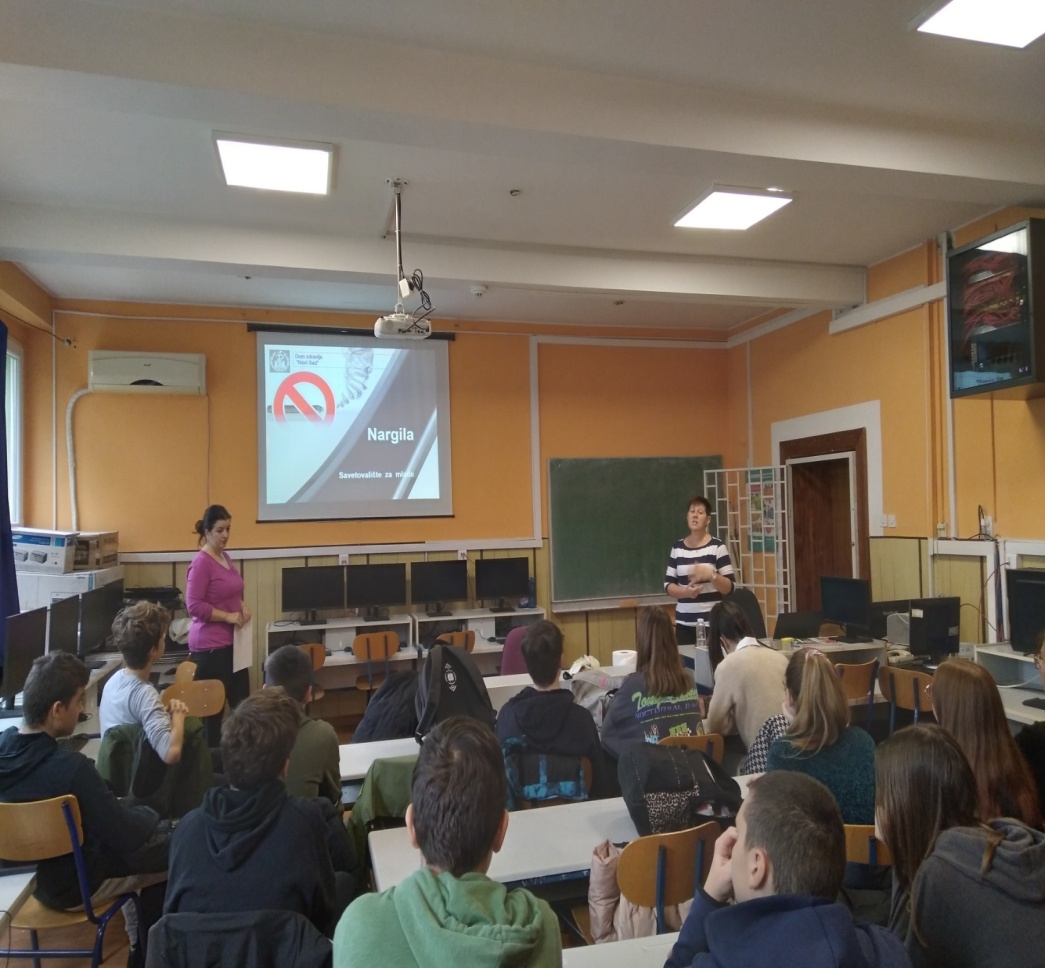 Saradnja Savetovališta
Ostale službe Doma zdravlja + menadžment
Škole
Lokalna samouprava
Referentne ustanove (IZJZV, IZJZS)
Crveni krst (grada, Vojvodine)
Udruženja građana
Mediji
Umesto zaključka
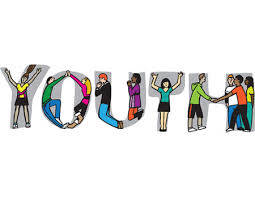 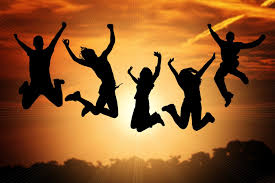 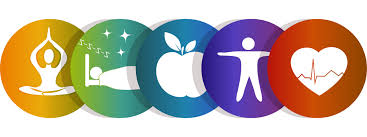